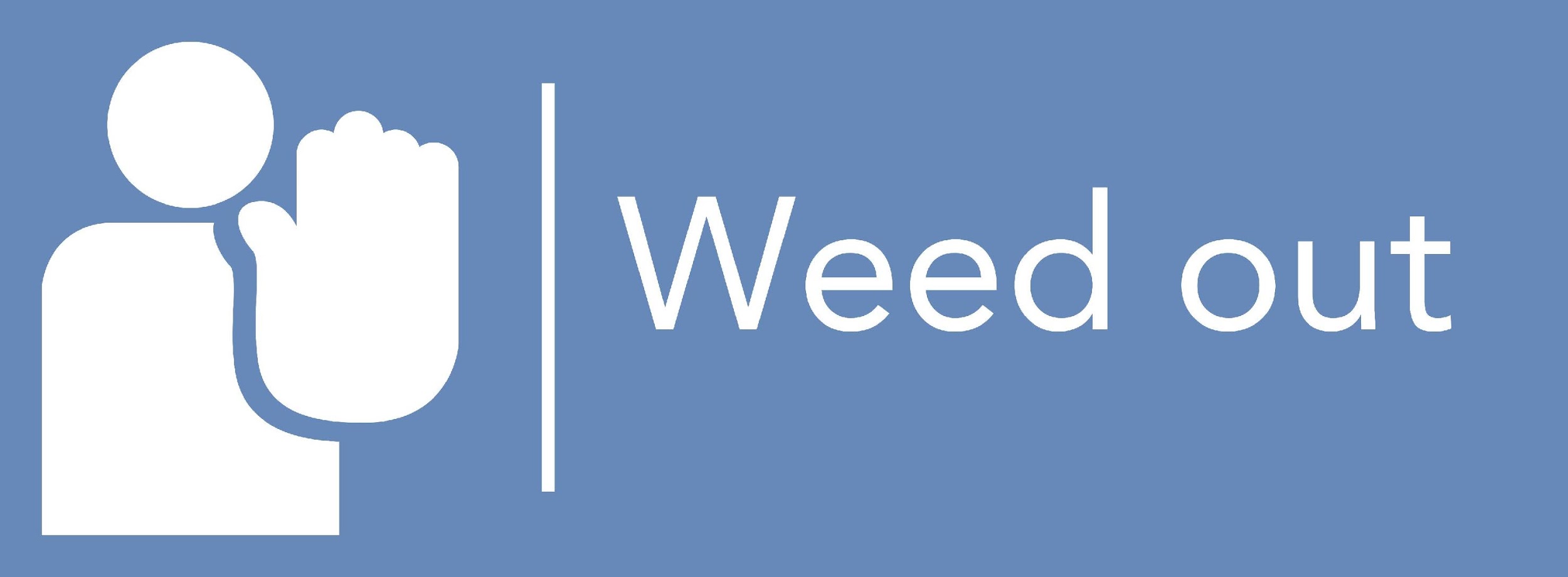 Σκέψεις για το φύλο και διαπολιτισμική διαχείριση στην κατανόηση της επαγγελματικής βίας (1)
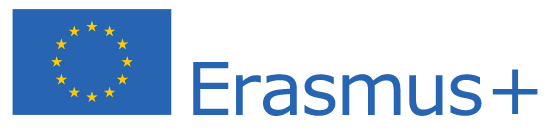 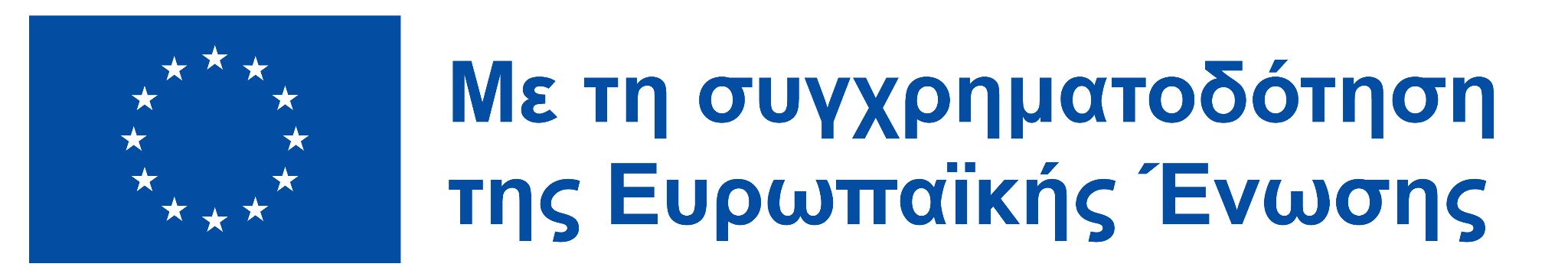 Η υποστήριξη της Ευρωπαϊκής Επιτροπής στην παραγωγή της παρούσας έκδοσης δεν συνιστά αποδοχή του περιεχομένου, το οποίο αντικατοπτρίζει αποκλειστικά τις απόψεις των συντακτών, και η Επιτροπή δεν μπορεί να αναλάβει την ευθύνη για οποιαδήποτε χρήση των πληροφοριών που περιέχονται σε αυτήν
Ιστορία και εξελίξεις της αγοράς εργασίας και η σχέση της με τις ανισότητες των φύλων στο χώρο εργασίας (ΕΝΟΤΗΤΑ 1)
Θέματα
Χαρακτηριστικά ειδικά για το φύλο σε επίπεδο διοίκησης - στο χώρο εργασίας (ΕΝΟΤΗΤΑ 2)
Πολιτικές μικρο-και εξουσίας σε οργανισμούς (ΕΝΟΤΗΤΑ 2)
Ορισμός και διαφοροποίηση μεταξύ στερεοτύπων, προκαταλήψεων και κλισέ (ΕΝΟΤΗΤΑ 2)
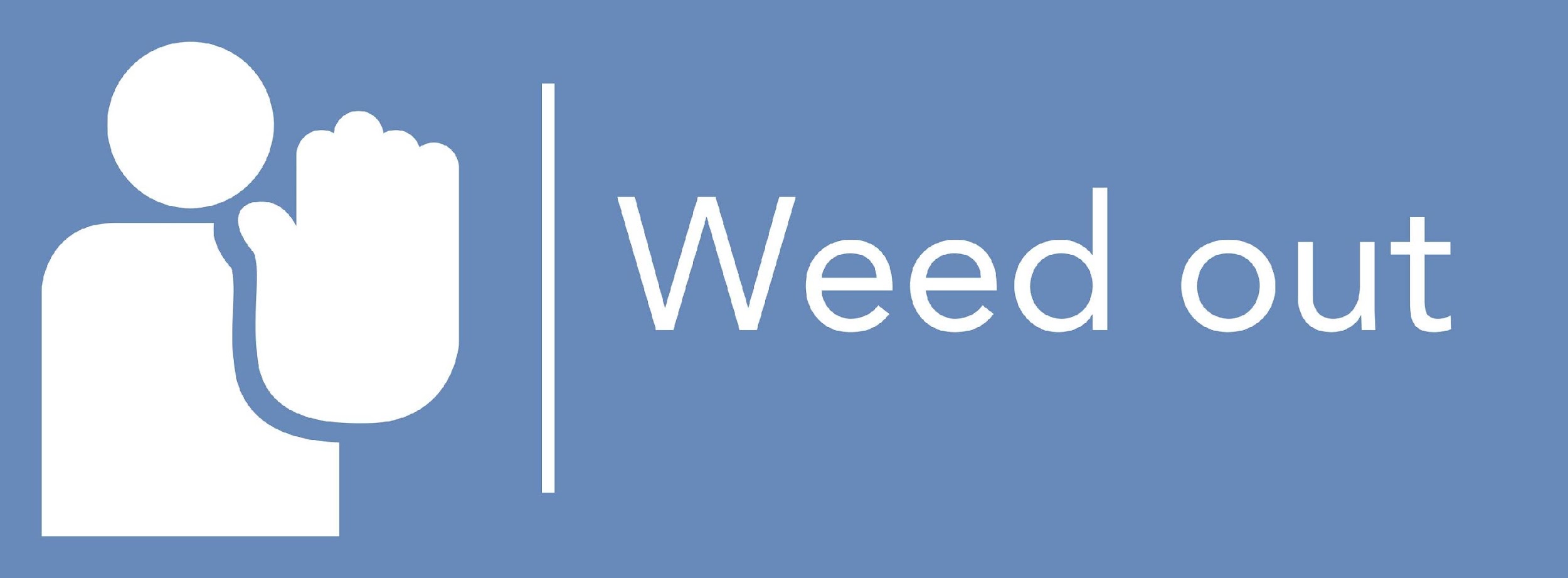 ‹#›
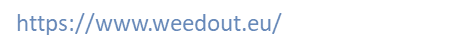 Μαθησιακά αποτελέσματα
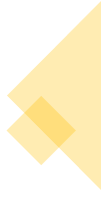 1.	Να μπορείτε να διακρίνετε τα στερεότυπα, τις προκαταλήψεις και τα κλισέ.

2.	 Να είστε σε θέση να εντοπίσετε χαρακτηριστικά που σχετίζονται με το φύλο στο εργασιακό πλαίσιο σε συγκεκριμένο επίπεδο διαχείρισης.

3.	Να είστε σε θέση να εντοπίσετε χαρακτηριστικά που σχετίζονται με το φύλο στο εργασιακό πλαίσιο σε συγκεκριμένο επίπεδο διαχείρισης
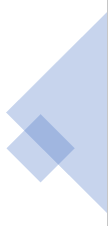 ‹#›
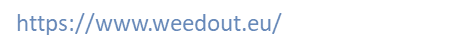 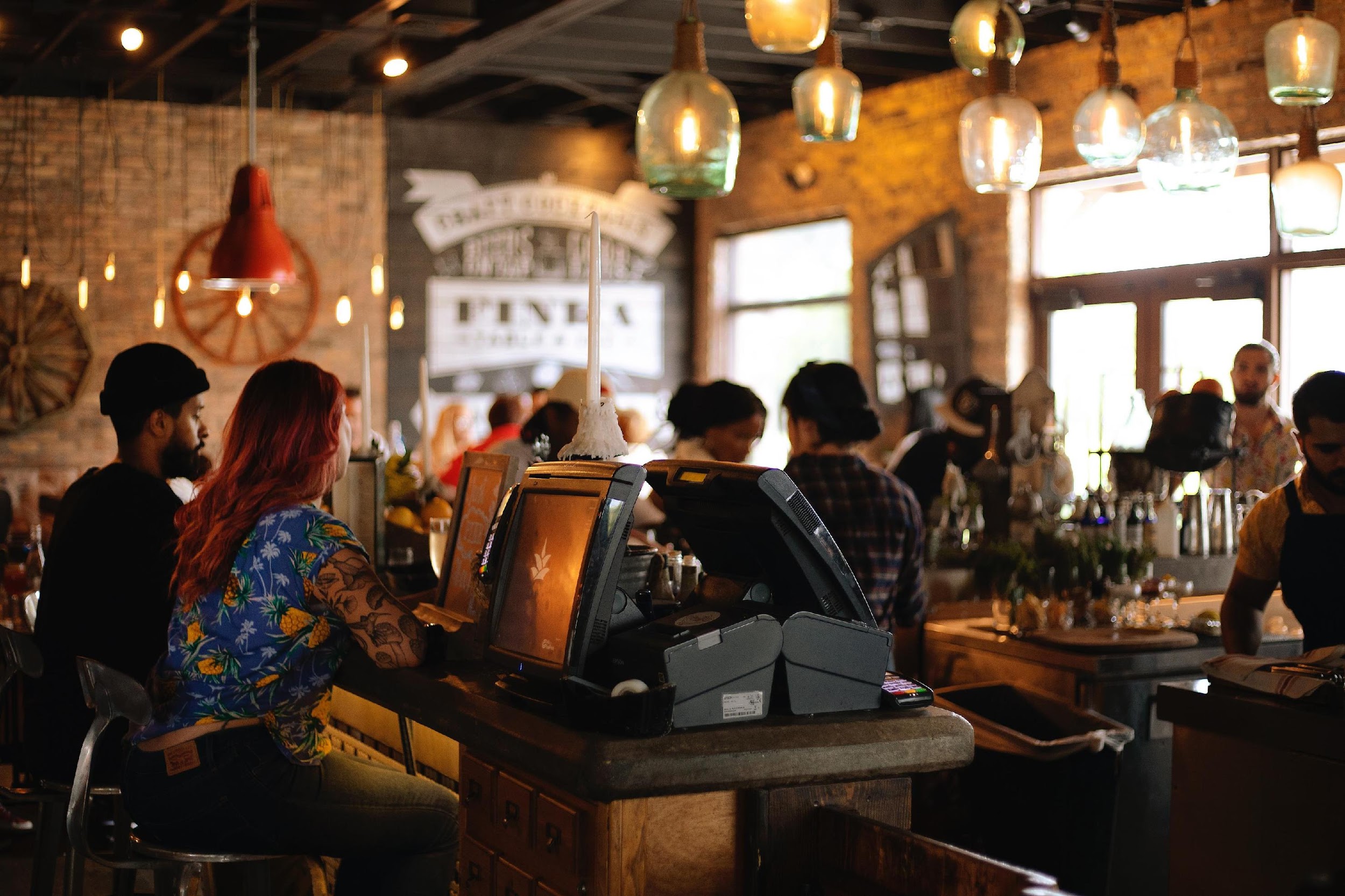 General overview
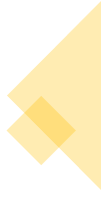 Ενότητα 1
1st Module consists of 2 Units

Unit 1: History of the labour market and gender inequalities in the workplace 

The history of the development of the labor market, its definitions, the gradual involvement and participation of women in the labor market are reviewed.

Unit 2: Gender-specific characteristics at management level,  micro- and power political dynamics in the organization
1. Ιστορία της αγοράς εργασίας και ανισότητες μεταξύ των φύλων στο χώρο εργασίας
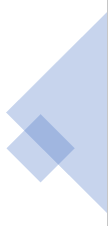 Εξέλιξη, ορισμοί, πολιτικές
‹#›
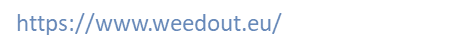 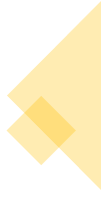 Η συμμετοχή των γυναικών στις αγορές εργασίας αυξήθηκε αξιοσημείωτα τον 20ό αιώνα
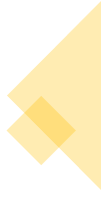 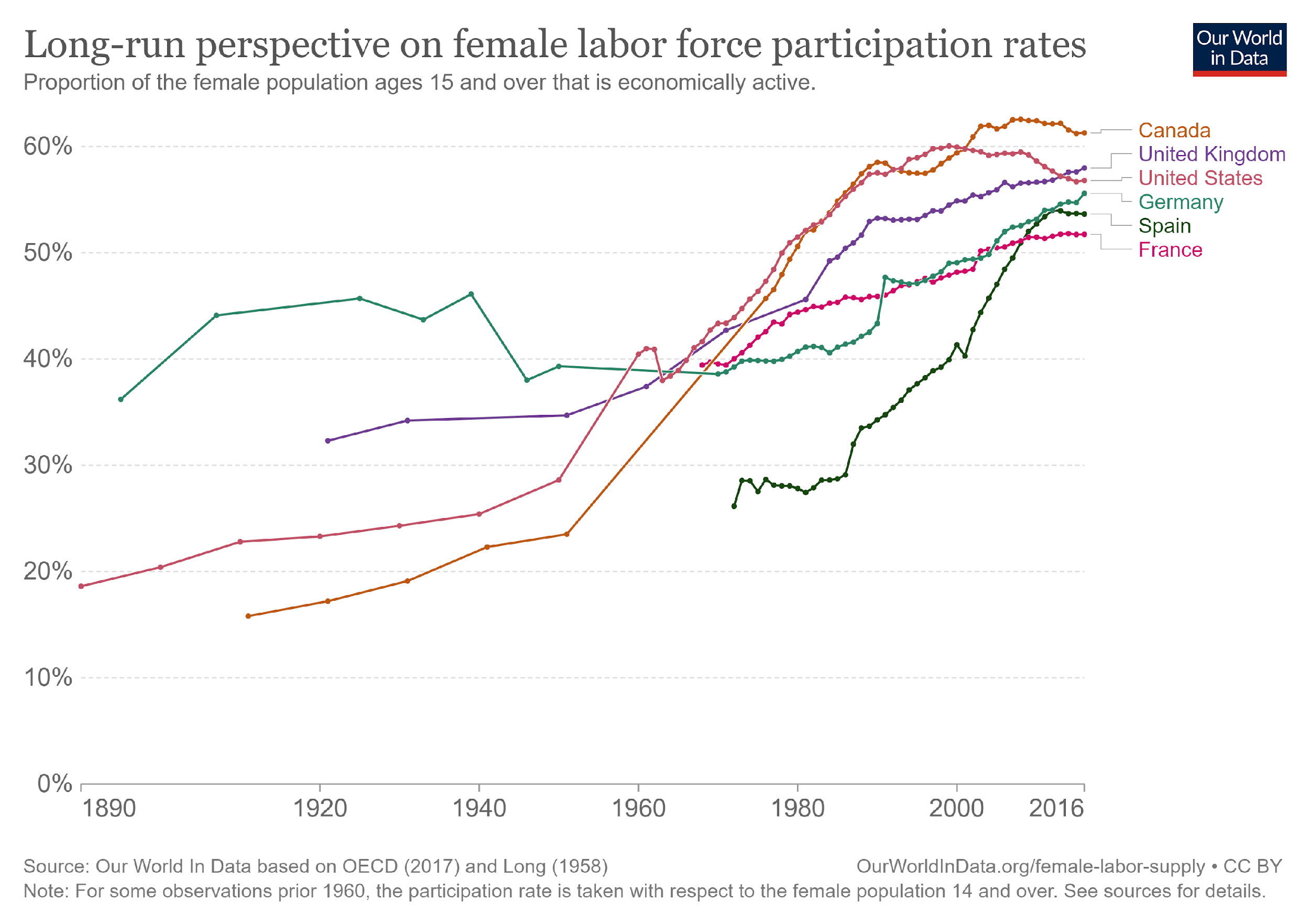 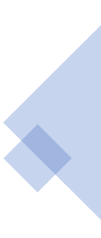 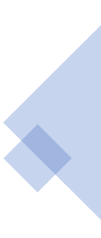 ‹#›
https://www.weedout.eu/
[Speaker Notes: Esteban Ortiz-Ospina, Sandra Tzvetkova and Max Roser (2018), Women’s employment.  https://ourworldindata.org/female-labor-supply#labor-force-participation]
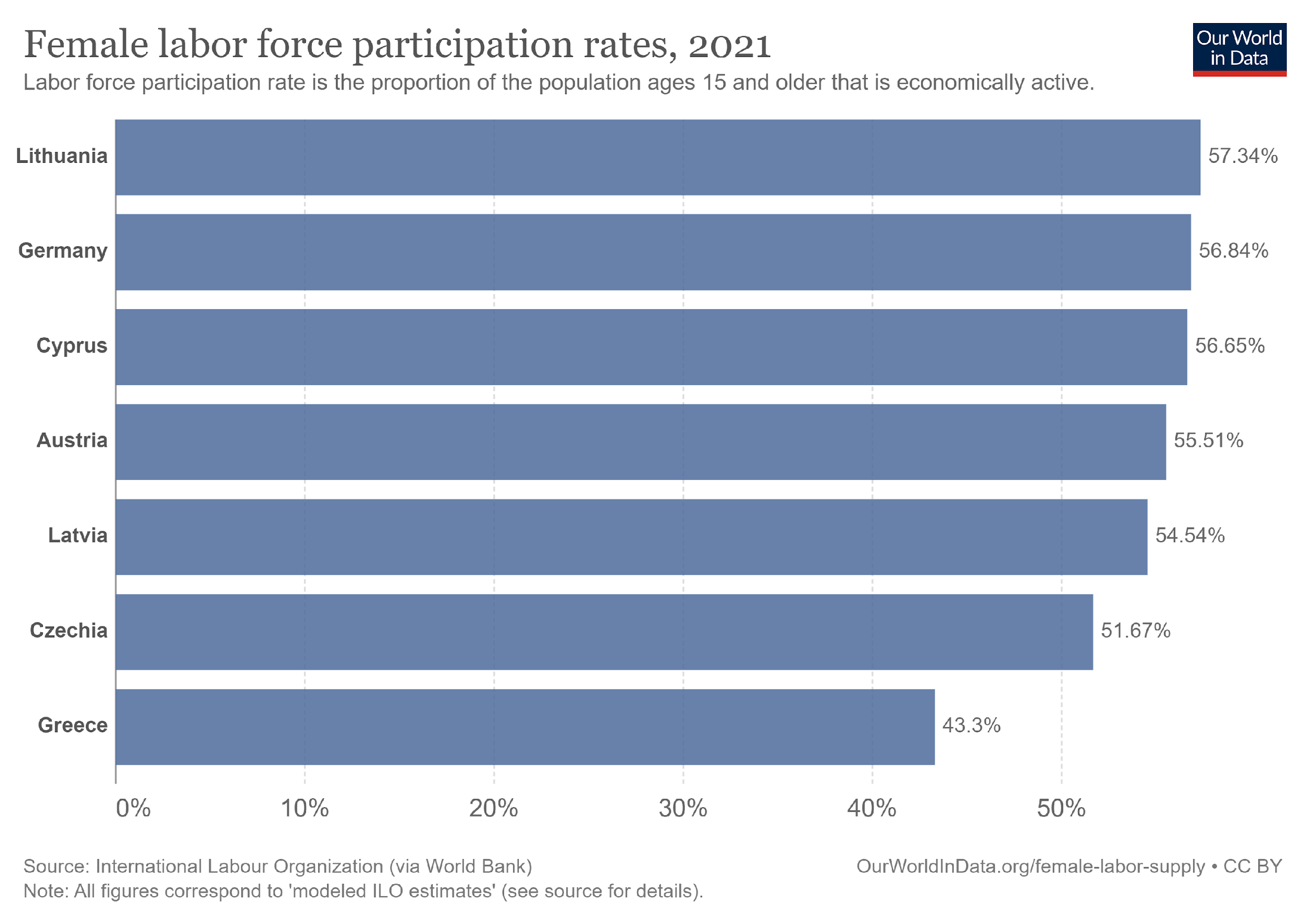 Η εκπροσώπηση των γυναικών στην απασχόληση σε διάφορους οικονομικούς τομείς
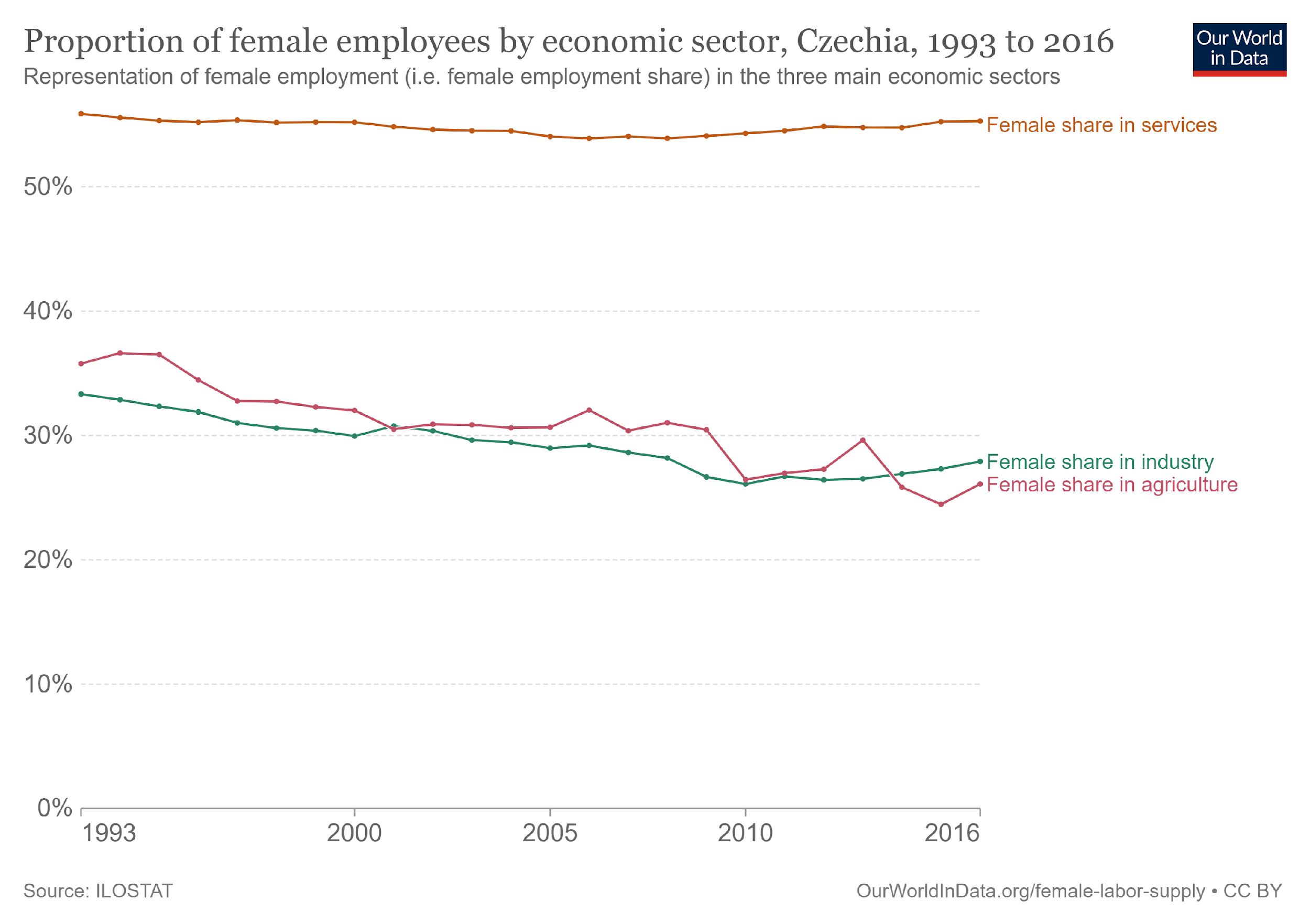 Στις περισσότερες χώρες -«επαγγελματικός διαχωρισμός»:
Οι γυναίκες τείνουν να συγκεντρώνονται δυσανάλογα σε ορισμένους τύπους θέσεων εργασίας.
Οι γυναίκες έχουν κυρίαρχη θέση στην HORECA και στον τουρισμό
Στη συνολική οικονομία, το 46,1% των εργαζομένων είναι γυναίκες.
Στον τομέα της φιλοξενίας το ποσοστό αυτό είναι 53,7%.
[Speaker Notes: Women have dominate place in hotels, catering, and tourism for quite some time now. In the overall economy, 46.1% of employees are women, but in the hospitality sector this figure has grown to 53.7%.]
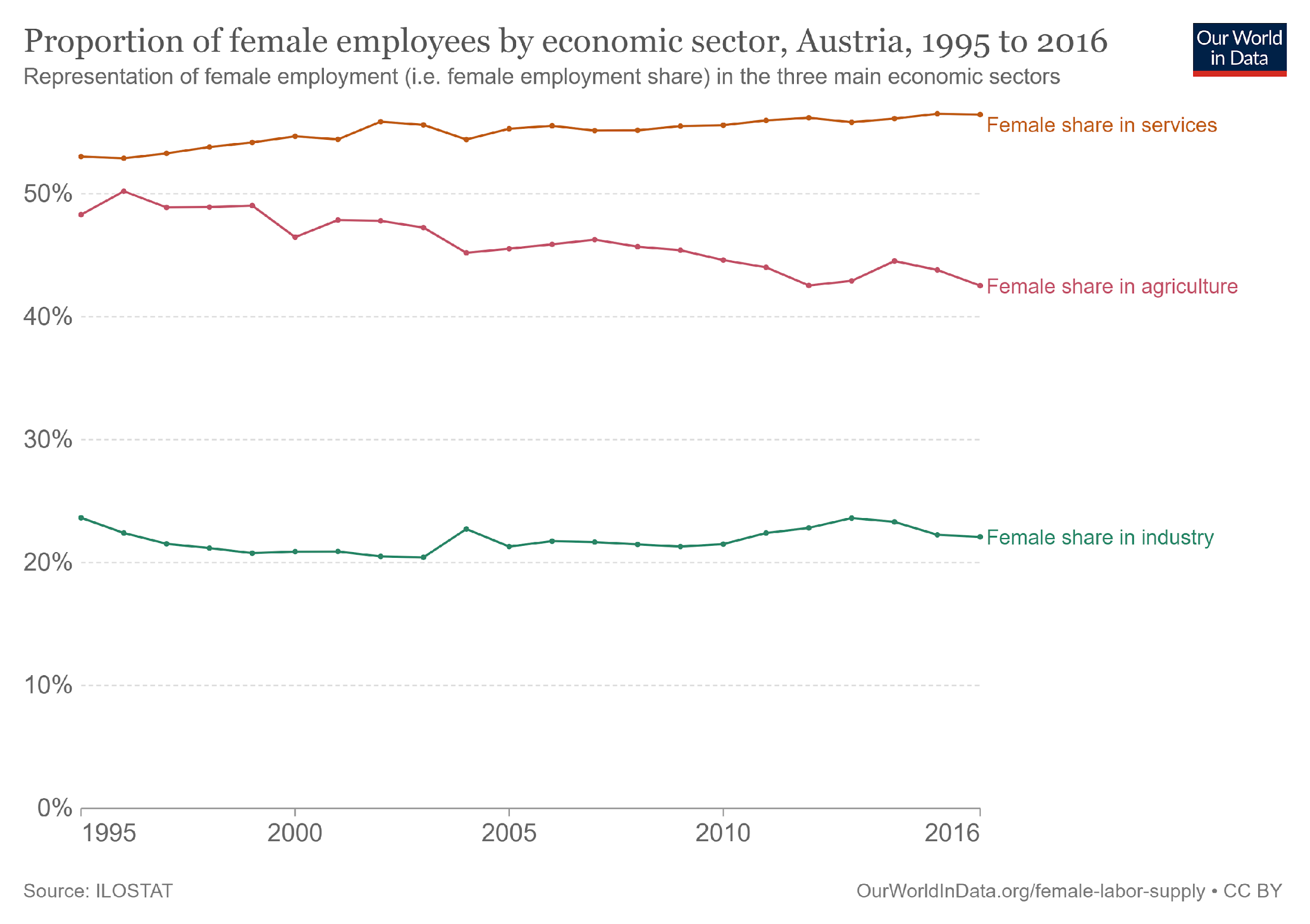 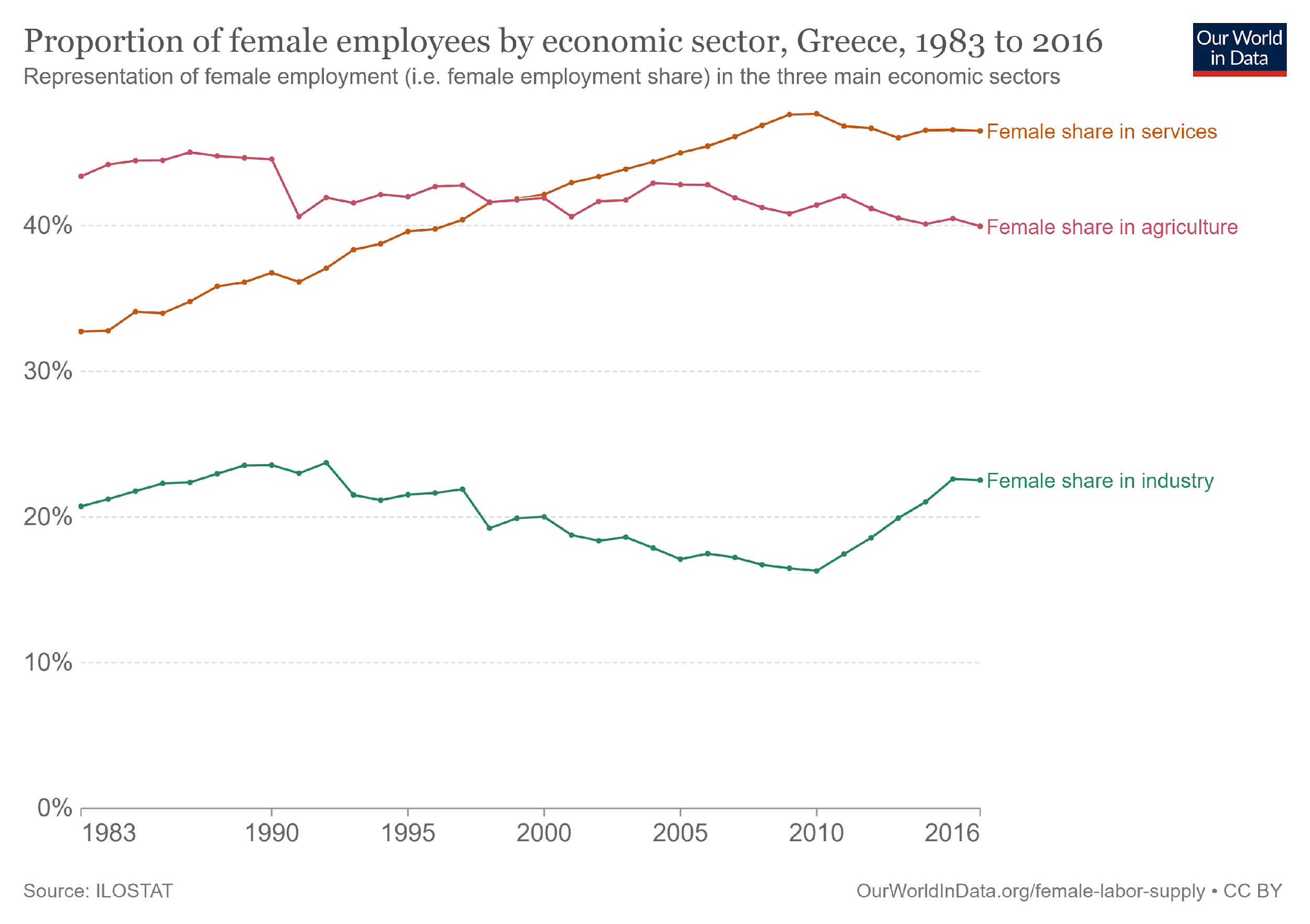 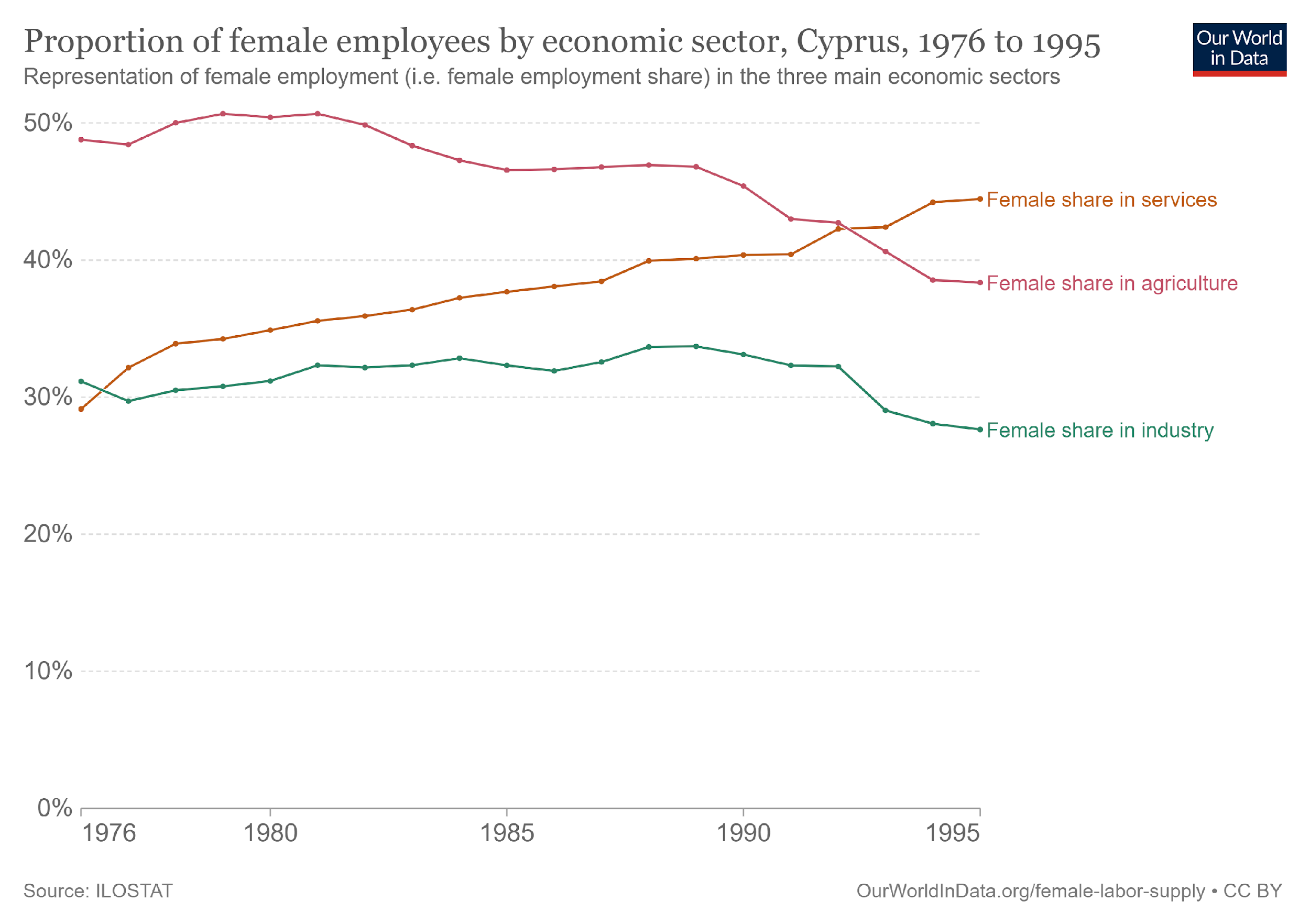 Τα άνισα οικονομικά του τουρισμού
Οι γυναίκες αποτελούν το ήμισυ του συνόλου των εργαζομένων στον κλάδο των ξενοδοχείων και των εστιατορίων (Παγκόσμια Έκθεση για τις Γυναίκες στον Τουρισμό, 2011).
Λόγω των στερεοτύπων και των διακρίσεων λόγω φύλου, η πλειονότητα αυτών των γυναικών εργάζονται σε χαμηλού επιπέδου, κακοπληρωμένες και επισφαλείς θέσεις εργασίας, πολλές από τις οποίες είναι εποχιακές.
 Οι γυναίκες σπάνια φτάνουν σε διευθυντικές ή επαγγελματικές θέσεις και όταν το καταφέρνουν, συνήθως αμείβονται λιγότερο από τους άνδρες.
Πολλές από τις γυναίκες στις ανασφαλείς θέσεις εργασίας του ξενοδοχειακού κλάδου είναι μετανάστες ή/και γυναίκες ορατών μειονοτήτων. Η θηλυκοποίηση και ο φυλετισμός τέτοιων επαγγελμάτων τείνουν να πυροδοτούν περαιτέρω μείωση των μισθών, της εργασιακής ασφάλειας και της κοινωνικής αξίας.
Οι γυναίκες στον τομέα της HCT βιώνουν τα υψηλότερα επίπεδα σεξουαλικής παρενόχλησης από οποιονδήποτε τομέα, με τους δράστες να είναι συνήθως πελάτες, προϊστάμενοι ή συνάδελφοι.
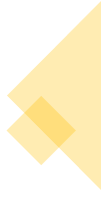 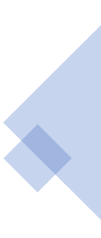 [Speaker Notes: Tourism is the largest and fastest-growing economic sector in the world. In many countries, tourism acts as an engine for development by earning foreign exchange and creating jobs. In 2016, international tourist arrivals reached more than 1.2 billion — a new record — and the numbers are expected to grow by three to four per cent annually.ii Travel and tourism accounts for 10.2 per cent of global GDP (US$7.6 trillion) and employs 292 million people, equivalent to one in ten jobs worldwide.iii According to the Global Report on Women in Tourism (2011), women make up half of all employees in the hotel and restaurant industry.  Because of gender stereotyping and discrimination, the vast majority of these women work in low status, poorly-paid and precarious jobs, many of which are seasonal. Women rarely reach managerial or professional positions, and when they do, they are usually paid less than men. In addition, many of the women in the hotel industry’s insecure jobs are immigrants or migrants, and/or women of visible minorities. The feminization and racialization of such occupations tend to trigger a further decline in wage rates, job security and social value. Housekeeping is no exception. The hotel industry relies heavily on immigrant, minority and migrant women to do the back-of-house jobs. The titles ‘maid’ or ‘chambermaid’— underscored by the slogan a home away from home — indicate that housekeeping is considered women’s domestic work, and therefore not skilled labour. It is considered dirty and stigmatized through association with personal servitude. Housekeepers are expected to be invisible, going about their work without disturbing guests. All the housekeepers interviewed for this study complained that they are viewed as subservient and undervalued, which helps explain why few of them can move into front-of-house jobs.]
Αντιμετώπιση της έμφυλης βίας και της παρενόχλησης στον τομέα των ξενοδοχείων, της εστίασης και του τουρισμού (HORECA)
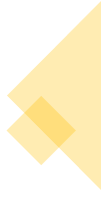 Η βία και η παρενόχληση αποτελεί απειλή για τις ίσες ευκαιρίες, είναι απαράδεκτη και ασυμβίβαστη με την αξιοπρεπή εργασία (ΔΟΕ, Σύμβαση για τη βία και την παρενόχληση (Αρ. 190), 2019)

Η βία και η παρενόχληση αποτελούν επιθέσεις σε:

προσωπική αξιοπρέπεια
το δικαίωμα σε ίση και αμερόληπτη μεταχείριση·
την υγεία ενός ατόμου.
Μείωση της ανισότητας των φύλων - μείωση της παρενόχλησηςΤο κλείσιμο του χάσματος μεταξύ των φύλων – αλλάζοντας έτσι τις ενσωματωμένες δομές της κοινωνίας – έχει ως αποτέλεσμα τη μείωση της απειλής ή του κινδύνου βίας και παρενόχλησης στο χώρο εργασίας. Περιλαμβάνει:
* επιβολή ίσων αμοιβών. * καλό σύστημα γονικής άδειας, * καθολική δημόσια παιδική μέριμνα.
Οι εργαζόμενοι που επηρεάζονται από αυτό νιώθουν ανασφάλεια
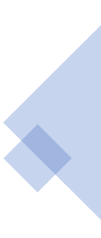 [Speaker Notes: https://www.ohchr.org/en/stories/2019/07/new-labour-convention-tackle-violence-against-women-work

Violence and harassment are attacks on personal dignity, the right to equal and non-discriminatory treatment and often a person’s health. Workers affected by it feel insecure about their work; they are more frequently absent and may even be unable to work, with consequent impacts on productivity and corporate and public costs. Some national-level surveys point to a long-standing increase in reported violence and harassment. Certain European countries, such as the Scandinavian countries, have more coordinated, established policies on preventing and tackling violence and harassment. Awareness of the topic at the national level, its inclusion in legislation and the degree of the social partners’ involvement in policies and interventions all contribute to the effectiveness of policies to address it.
https://www.eurofound.europa.eu/publications/report/2015/violence-and-harassment-in-european-workplaces-extent-impacts-and-policies]
Οι πιο κοινές μορφές βίας στην εργασία που αντιμετωπίζουν οι γυναίκες:
Σεξουαλική παρενόχληση
To 74-75% των γυναικών το έχουν βιώσει κάποια στιγμή στη ζωή τους (μελέτη που πραγματοποιήθηκε το 2014 από τον Οργανισμό της Ευρωπαϊκής Ένωσης για τα Θεμελιώδη Δικαιώματα, FRA)

Quid pro quo - ένας εργαζόμενος αντιμετωπίζει πίεση να συμμετάσχει σε σεξουαλική δραστηριότητα με αντάλλαγμα την προνομιακή μεταχείριση - προαγωγές, διατήρηση εργασίας ή άλλα επιδόματα εργαζομένων.
Εχθρικό εργασιακό περιβάλλον - σεξουαλικές προβολές, αστεία ή σχόλια που προκαλούν έναν εργαζόμενο να αισθάνεται εκφοβισμό ή απειλή. μεμονωμένα περιστατικά βιασμού ή σεξουαλικής επίθεσης.
Παρενόχληση μητρότητας – συμβαίνει όταν οι γυναίκες αισθάνονται άβολα για την εγκυμοσύνη τους. 
Ψυχολογική κακοποίηση
Μισθολογικό χάσμα – 23% παγκοσμίως (Διεθνής Οργάνωση Εργασίας, ΔΟΕ).
Violence in the workplace is a reality that millions of women constantly live with around the world. 
Waching  VIDEO, minutes 2.53 - till the end
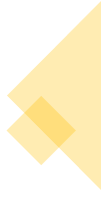 [Speaker Notes: Sexual Harassment Training Trial   https://etactics.com/blog/sexual-harassment-in-the-workplace-statistics
Dianova – organization which consists of a variety of non-profit associations and foundations operating in Africa, the Americas, Asia, and Europe, and dedicated to social change.
A Silent “Colleague”: Violence against Women in the Workplace
https://www.dianova.org/news/a-silent-colleague-violence-against-women-in-the-workplace/

What Are the Most Common Types of Sexual Harassment in the Workplace?
There are two main categories of workplace sexual harassment:
Quid pro quo. Quid pro quo is a form of sexual harassment where an employee faces pressure to engage in sexual activity in exchange for preferential treatment. This preferential treatment generally involves promotions, job retention or other employee benefits.
Hostile work environment. A hostile work environment is created when a harasser’s conduct negatively impact the victim’s work environment. This includes making repeated sexual advances, jokes or comments that cause an employee to feel intimidated or threatened. It also includes isolated incidences such as rape or sexual assault.]
Μορφές Σεξουαλικής Παρενόχλησης
Ανεπιθύμητες σεξουαλικές προόδους

Αιτήματα για σεξουαλικές χάρες

Λεκτική ή σωματική παρενόχληση σεξουαλικής φύσης

Προσβλητικά σχόλια για το φύλο ενός ατόμου
[Speaker Notes: Etactics (2021). 70+ Sexual Harassment in the Workplace Statistics
https://etactics.com/blog/sexual-harassment-in-the-workplace-statistics#General-Information]
[Speaker Notes: https://etactics.com/blog/sexual-harassment-in-the-workplace-statistics]
5 Μέτρα για την καταπολέμηση της σεξουαλικής παρενόχλησης στην εταιρεία
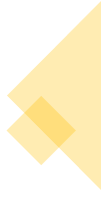 Συμμετοχή της Διοίκησης
Ο Διευθύνων Σύμβουλος και το Διοικητικό Συμβούλιο να δείχνουν ότι η εταιρεία έχει μια προσέγγιση μηδενικής ανοχής στην παρενόχληση
Η τιμωρία για παρενόχληση ισχύει εξίσου σε ολόκληρο τον οργανισμό, ανεξάρτητα από την ιδιότητα του υπαλλήλου.


Βεβαιωθείτε ότι οι εργαζόμενοι γνωρίζουν και έχουν πρόσβαση σε εμπιστευτικά κανάλια αναφοράς μέσω των οποίων μπορούν να αναφέρουν περιπτώσεις σεξουαλικής παρενόχλησης.
 Να έχετε μια πολιτική κατά της παρενόχλησης και να βεβαιωθείτε ότι όλοι οι εργαζόμενοι 	εγγράφονται σε αυτήν
 Να γίνει υποχρεωτική η εκπαίδευση για την πρόληψη της σεξουαλικής παρενόχλησης για 	όλους τους εργαζόμενους
 Μην περιμένετε τις αναφορές των εργαζομένων για να μάθετε την έκταση του προβλήματος στην εταιρεία σας
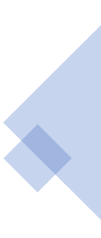 [Speaker Notes: https://www.eqs.com/compliance-blog/sexual-harassment-workplace/

5 Measures You Can Take Against Sexual Harassment in the Company
Businesses also suffer if they are held liable. For example, employers in the UK can be liable for acts of sexual harassment committed by their employees. An employer will only have a defense if they can show they took reasonable steps to avoid harassment in the workplace.
1. Involve Management
The CEO and Board must demonstrate that the company has a zero-tolerance approach to harassment. They must make clear that punishment for harassment applies equally across the organization, regardless of employee status. The Board should regularly review key data on sexual harassment such as the number of incident reports and the average time it takes the company to resolve cases. They should formally approve the anti-harassment policy and be included in any training courses.
2. Ensure that employees know about and have access to confidential reporting channels through which they can report cases of sexual harassment
If this is not the case, look at implementing whistleblowing channels including a case management software and ensuring they are communicated. It’s worth noting that reporting channels can make it easier for those who feel unsafe to file a report. While this can make the investigation more challenging, 2-way communication with the anonymous whistleblower can help build up trust which may result in the disclosure of more information.
3. Have an anti-harassment policy and ensure all employees sign up to it
Important aspects of the policy:
Clearly define the meaning of sexual harassment. In Germany, for example, the wording might be taken from the General Equal Treatment Act which includes as sexual harassment, for example, unwanted touching, salacious remarks or jokes, sexual gestures or the showing of pornographic images.
Using examples and case studies can help explain the meaning where it could be open to interpretation.
Encourage employees to report harassment. Therefore, the policy should include information on relevant reporting channels.
Present the procedures for investigating complaints and formal/informal resolution processes.
Specify the disciplinary sanctions that will apply when harassment has occurred (including dismissal where appropriate).
4. Make training on preventing sexual harassment mandatory for all employees
Education not only helps to safeguard against inappropriate behavior and unwanted advances by clearly defining violations, but it also empowers those who may encounter sexual harassment to recognize and report these cases. Training builds community in a workplace, with everyone working towards a common goal, and a feeling of safety. Training content should also include bystander training which teaches employees what to do if they observe sexual harassment happening to someone else.
5. Don’t wait for employee reports to find out the extent of the problem in your company
Be proactive and add questions in your annual employee engagement survey to find out whether staff have ever been victims of harassment or have seen it happening to someone else. If they have, find out if they ever reported it and if not, why not. This allows you to determine the effectiveness of your company’s reporting program.]
Μισθολογικό χάσμα μεταξύ των φύλων: Η κατάσταση της διαφοράς αμοιβών μεταξύ των φύλων στην ΕΕ
Το μισθολογικό χάσμα μεταξύ των φύλων είναι η διαφορά στις μέσες ακαθάριστες ωριαίες αποδοχές μεταξύ γυναικών και ανδρών.
Το μισθολογικό χάσμα μεταξύ των φύλων ανέρχεται στο 13,0 % για την ΕΕ27 το 2020 και μειώθηκε μόνο κατά 2,8 ποσοστιαίες μονάδες από το 2010
Οι γυναίκες στην ΕΕ κέρδιζαν κατά μέσο όρο 14,1% λιγότερα ανά ώρα από τους άνδρες το 2019 (στοιχεία ΕΕ27). Ωστόσο, υπάρχουν τεράστιες διαφορές μεταξύ των χωρών της ΕΕ.
Για τις γυναίκες με παιδιά, τις έγχρωμες γυναίκες, τις γυναίκες πρόσφυγες και μετανάστες και τις γυναίκες με αναπηρίες, το ποσοστό αυτό είναι ακόμη χαμηλότερο.
https://ec.europa.eu
[Speaker Notes: Globally, despite decades of activism, and dozens of laws on equal pay, women still earn less than 80 cents for every dollar men do. 
European Parliament news (2022). Understanding the gender pay gap: definition and causes
https://www.europarl.europa.eu/news/en/headlines/society/20200109STO69925/understanding-the-gender-pay-gap-definition-and-causes
https://ec.europa.eu/info/policies/justice-and-fundamental-rights/gender-equality/equal-pay/gender-pay-gap-situation-eu_en

What is the gender pay gap and how is it calculated?
The gender pay gap is the difference in average gross hourly earnings between women and men. It is based on salaries paid directly to employees before income tax and social security contributions are deducted. Only companies of ten or more employees are taken into account in the calculations. The EU average gender pay gap was 13.0% in 2020.

https://godigital.lmlo.lt/interactive_reading.html?m=2

What is Gender pay gap?
The gender pay gap is the difference in average gross hourly earnings between women and men. It is based on salaries paid directly to employees before income tax and social security contributions are deducted.
Working women in the EU earn on average 14% less per hour than men.
The reasons for gender pay gap are:
sectoral segregation (when women are overrepresented in low-paid jobs and men are overrepresented in better-paid jobs);
Unequal share of paid and unpaid work (women are more likely to work part-time because they need to take care of children when men are more likely to work full-time because they do not participate in household duties);
the glass ceiling (companies simply do not let women get top positions).
The difference in payment that men and women get for the same job also is one of the reasons, which influence to the gender pay gap.

Kodėl blogai? 
Mažiau pensijos, ilgiau gyvena, vyresnės 
Mažiau uždirbi, mažiau reikalauja,]
Παράγοντες που συμβάλλουν στην ανισότητα των αμοιβών
Πώς αποτιμάται η εργασία

Διαχωρισμός

Στερεότυπα

Ισορροπία επαγγελματικής και προσωπικής ζωής
Οι δεξιότητες των γυναικών εκτιμώνται λιγότερο σε σύγκριση με τις δεξιότητες των ανδρών.

Γυναίκες και άνδρες εξακολουθούν να τείνουν να εργάζονται σε διαφορετικές δουλειές.

Οι γυναίκες συχνά εργάζονται σε τομείς της οικονομίας με χαμηλότερη αξία και χαμηλότερα αμειβόμενους.

Περισσότερες γυναίκες παίρνουν γονική άδεια. Η έλλειψη εγκαταστάσεων παιδικής μέριμνας σημαίνει ότι οι γυναίκες συχνά αναγκάζονται να εγκαταλείψουν την αγορά εργασίας.
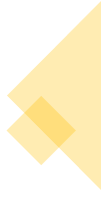 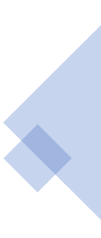 [Speaker Notes: How work is valued
In some cases, women may earn less than men for doing jobs of equal value. The main cause is the way in which women's skills are valued compared to men's.
Segregation
Segregation in the labour market also reinforces the gender pay gap. Women and men still tend to work in different jobs.
Stereotypes
Segregation is frequently linked to stereotypes. While around 60% of new university graduates are women, they are a minority in fields like mathematics, computing and engineering. Consequently, fewer women work in scientific and technical jobs, while women often work in lower valued and lower paid sectors of the economy.
Work-life balance
Far more women than men choose to take parental leave. This, together with a lack of childcare facilities, means that women are often forced to leave the labour market. Only 65.8% of women with young children in the EU are working, compared with 89.1% of men. Across Europe around 32% of women work part-time, compared with only around 8% of men.]
Γιατί είναι σημαντικό να μειωθεί το χάσμα στις αμοιβές μεταξύ των δύο φύλων
Video:
1. Τέλος στη βία και την παρενόχληση με βάση το φύλο στον κόσμο της εργασίας
https://www.youtube.com/watch?v=KjvtOIAtNsA  5 min., EPIC, Equal Pay International Coalition

2. EPIC: Γιατί εξακολουθεί να υπάρχει το χάσμα στις αμοιβές μεταξύ των δύο φύλων;https://www.youtube.com/watch?v=wa1El_VZ5q4
https://news.un.org/en/story/2022/09/1126901

3. FamUnDo – Ένα καινοτόμο έργο για τη βελτίωση των εταιρειών σε πολιτικές φιλικές προς την οικογένειαhttps://lpf.lt/family-learning.eu/?page=outcomes
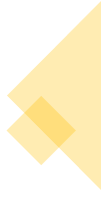 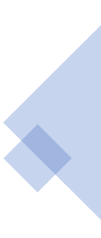 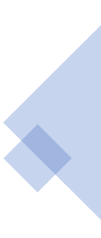 [Speaker Notes: Global Wage Report 2018: The gender pay gap

https://www.ilo.org/global/about-the-ilo/multimedia/maps-and-charts/enhanced/WCMS_650829/lang--en/index.htm]
Πώς οι εταιρείες μπορούν να αποτρέψουν τη σεξουαλική παρενόχληση στο χώρο εργασίας
Εξερευνήστε τα δεδομένα πίσω από την Παγκόσμια Έκθεση Μισθών 2018:
Συγκρίνετε και συζητήστε τα δεδομένα για τη χώρα σας και άλλη επιλεγμένη χώρα της ΕΕ
https://www.ilo.org/global/about-the-ilo/multimedia/maps-and-charts/enhanced/WCMS_650829/lang--en/index.htm
[Speaker Notes: https://www.ilo.org/global/about-the-ilo/multimedia/maps-and-charts/enhanced/WCMS_650829/lang--en/index.htm


How Companies Can Prevent Sexual Harassment in the Workplace
https://www.eqs.com/compliance-blog/sexual-harassment-workplace/]
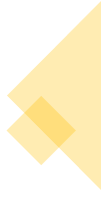 Πρόσφατες εξελίξεις: Τη δεκαετία του 1970 επιτεύχθηκαν τρία σημεία καμπής με τη μορφή της μισθωτής εργασίας:
1 Οι πιο ευέλικτοι όροι των συμβάσεων εργασίας και οι αμοιβαίες υποχρεώσεις εργοδότη και εργαζομένου.

2 Η εντατικοποίηση των εργασιακών προσπαθειών ανά νοικοκυριό, ιδίως μέσω της αυξημένης συμμετοχής των γυναικών στη μισθωτή εργασία.

3 Η μεταβαλλόμενη ισορροπία δυνάμεων στους θεσμούς της αγοράς εργασίας.

Αυτές είναι οι πιο ορατές τάσεις στη σύγχρονη Δυτική Ευρώπη με το περίτεχνο πλαίσιο κοινωνικής νομοθεσίας της εξουσίας στους θεσμούς της αγοράς εργασίας.
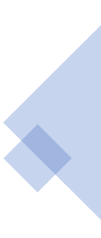 [Speaker Notes: Gender Equality Index   https://eige.europa.eu/gender-equality-index/2022

EIGE (The European Institute for Gender Equality). Good practices combating gender-based violence. 
https://eige.europa.eu/gender-based-violence/good-practices/spain/masters-course-gender-violence-improves-professional-practice labour market for 10 years or more.

The issue of gender in the labor market emerged at the beginning of the 20th century.

- In the early 20th century, most women in the United States and Europe did not work outside the home 
those who did, were primarily young and unmarried. 

- Women did enter the labor force in greater numbers by 1930, with participation rates reaching nearly 50 percent for single women and nearly 12 percent for married women. 
- Between the 1930s and mid-1970s, women’s participation in the economy continued to rise.

- In the 1970s young women more commonly expected that they would spend a substantial portion of their lives in the labor force, and they prepared for it, increasing their educational attainment and taking courses and college majors that better equipped them for careers as opposed to just jobs.]
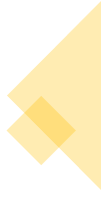 Συστάσεις για την πρόληψη
Πρέπει να τηρεί τα εργασιακά δικαιώματα και την αρχή της ισότητας των αμοιβών
1. Η ΞΕΝΟΔΟΧΕΙΑΚΗ ΒΙΟΜΗΧΑΝΙΑ
Διασφάλιση ότι όλοι οι εργαζόμενοι αμείβονται με μισθό διαβίωσης και λαμβάνουν επιδόματα.
Προστασία του δικαιώματος των εργαζομένων να οργανώνουν και να λογοδοτούν οι εταιρείες για παραβιάσεις των εργασιακών δικαιωμάτων
Υποστήριξη οργανώσεων για τα δικαιώματα των γυναικών που εργάζονται για τον τερματισμό της βίας κατά των γυναικών
Προώθηση της εφαρμογής Σχεδίων Ισότητας των Φύλων στον Οργανισμό
Μπορεί να θεσπίσει δημόσια πολιτική σε 4 βασικούς τομείς για να κάνει τη διαφορά στη ζωή των οικονόμων
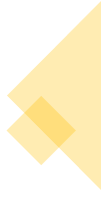 2. ΚΥΒΕΡΝΗΣΕΙΣ
Μπορούν να κάνουν τη διαφορά μιλώντας και επιλέγοντας επιχειρήσεις που αντιμετωπίζουν τους εργαζομένους τους με σεβασμό και αξιοπρέπεια
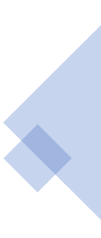 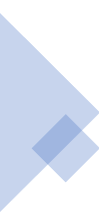 3. ΚΑΤΑΝΑΛΩΤΕΣ
[Speaker Notes: Much can be done to address the economic insecurity and hazards women face working as hotel housekeepers. 

 1. THE HOTEL INDUSTRY must uphold labour rights and the principle of pay equity, and take tangible steps to improve the safety and overall working conditions of their employees
2. GOVERNMENTS can enact public policy in four key areas to make a lasting difference in the lives of housekeepers, and to reduce the yawning gap between rich and poor and between the working lives of men and women.
• Ensure that all workers are paid a living wage and receive benefits.
 • Protect workers’ right to organize and hold corporations accountable for violations of labour rights
• Support women’s rights organizations working to end violence against women 
3. CONSUMERS can make a difference by speaking out and choosing to spend their money at businesses that treat their workers with respect and dignity. When travelling, choose to stay in unionized hotels whenever possible and avoid hotels that are known to violate workers’ rights. Consult www.Fairhotel.org to learn more]
Πηγές:
Women and Tourism: Designing for Inclusion, World Bank, 2017. Report on how to integrate a gender lens into tourism development projects.
Tourism’s Dirty Secret: The Exploitation of Hotel Housekeepers, Oxfam Canada, 2017. Research report on the working lives of hotel housekeepers in Toronto (Canada), Punta Cana (Dominican Republic) and Phuket (Thailand), including sexual harassment and exploitation.
Know How Guide: Human Rights and the Hotel Industry, International Tourism Partnership, 2014. Guide for hotel companies on how to implement the United Nations Guiding Principles on Business and Human Rights.
To find out more, please see Addressing Gender-Based Violence and Harassment: Emerging Good Practice for the Private Sector.
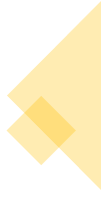 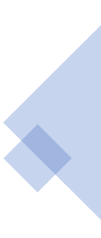 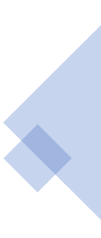 Βιβλιογραφικές αναφορές :
ILO, C190 - Violence and Harassment Convention, 2019 (No. 190)  (https://www.ilo.org/dyn/normlex/en/f?p=NORMLEXPUB:12100:0::NO::P12100_ILO_CODE:C190)
Esteban Ortiz-Ospina, Sandra Tzvetkova and Max Roser (2018), Women’s employment.  https://ourworldindata.org/female-labor-supply#labor-force-participation
	Eurofound (European Foundation for the Improvement of Living and Working Conditions). Harassment and violence at work. (https://www.eurofound.europa.eu/observatories/eurwork/industrial-relations-dictionary/harassment-and-violence-at-work)
            Eurofound. Violence and harassment in European workplaces: Extent, impacts and policies. (https://www.eurofound.europa.eu/publications/report/2015/violence-and-harassment-in-european-workplaces-extent-impacts-and-policies)
	Restauranting through history (https://restaurant-ingthroughhistory.com/tag/immigrant-waitresses/)
	Gender matters: Rethinking violence in tourism// in Annals of Tourism Research, Volume 88, May 2021, 103143 (https://www.sciencedirect.com/science/article/pii/S0160738321000050)
	Eurofound (2022). Gender equality.  https://www.eurofound.europa.eu/topic/gender-equality
	UNESCO (2022). Gender equality: one step forward, two steps back// in Reshaping policies for creativity: addressing culture as a global public good, pages 241-261, illustrations (https://unesdoc.unesco.org/ark:/48223/pf0000380503)
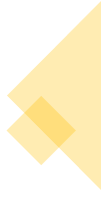 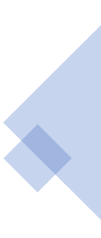 Βιβλιογραφικές αναφορές :
EurWORK/European Observatory of Working Life (2020). Harassment and violence at work
(https://www.eurofound.europa.eu/observatories/eurwork/industrial-relations-dictionary/harassment-and-violence-at-work)
	Esteban Ortiz-Ospina, Sandra Tzvetkova and Max Roser (2018). Women’s employment//in Our World in Data (https://ourworldindata.org/female-labor-supply#labor-force-participation)
Dianova (2017). A Silent “Colleague”: Violence against Women in the Workplace
(https://www.dianova.org/news/a-silent-colleague-violence-against-women-in-the-workplace/)
European Parliament news (2022). Understanding the gender pay gap: definition and causes
(https://www.europarl.europa.eu/news/en/headlines/society/20200109STO69925/understanding-the-gender-pay-gap-definition-and-causes)
ILO. Global Wage Report 2018: The gender pay gap  (https://www.ilo.org/global/about-the-ilo/multimedia/maps-and-charts/enhanced/WCMS_650829/lang--en/index.htm)
EIGE (The European Institute for Gender Equality). Good practices combating gender-based violence.  (https://eige.europa.eu/gender-based-violence/good-practices/spain/masters-course-gender-violence-improves-professional-practice labour market for 10 years or more.
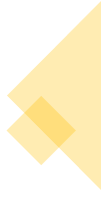 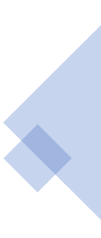 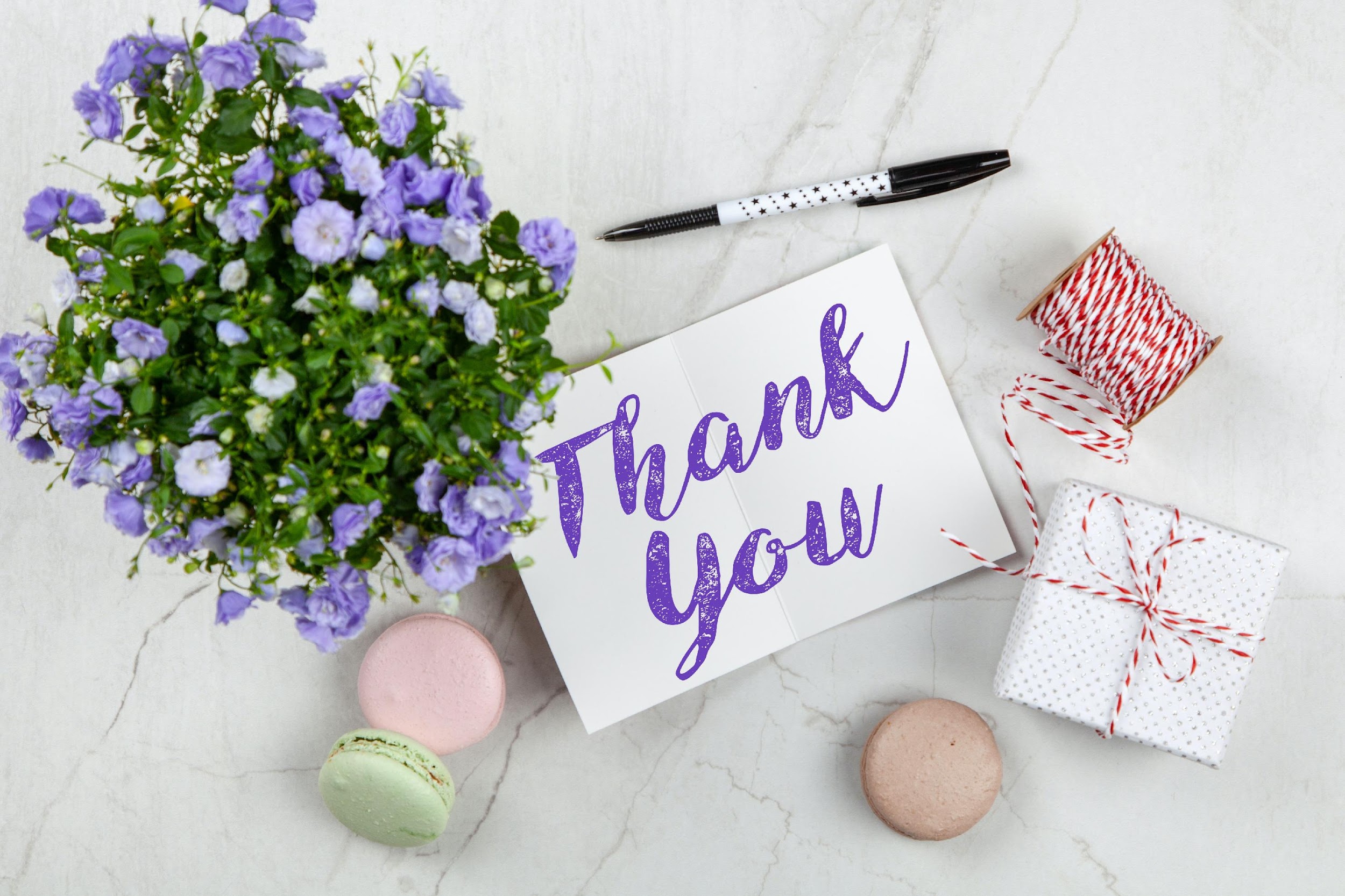 Thank you for your attention
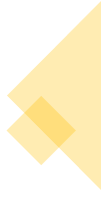 Εταίροι του έργου
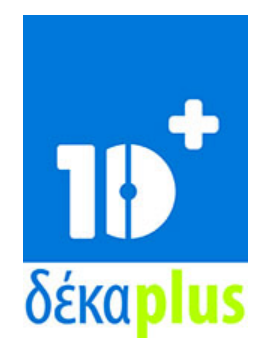 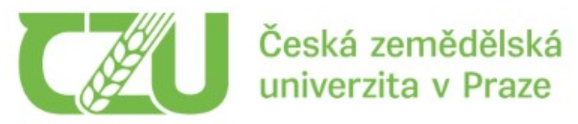 DEKAPLUS
Cyprus
Czech University of Life Sciences PragueCzech Republic
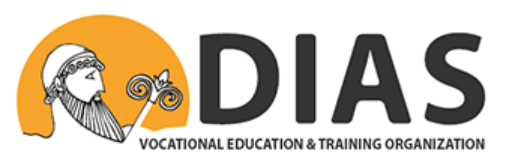 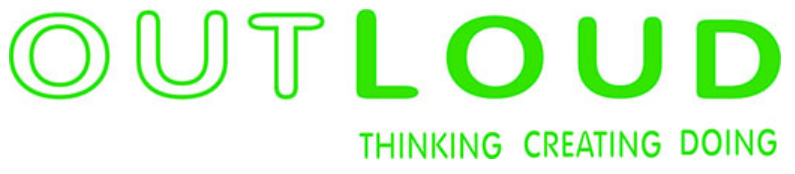 DIASGreece
OUT LOUD
Latvia
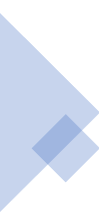 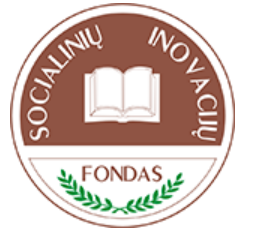 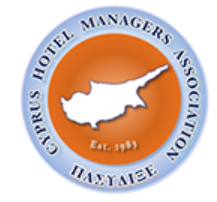 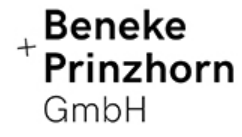 Social Innovation FundLithuania
Pancyprian Association of Hotel ManagersCyprus
Beneke & Prinzhorn GmbHGermany
‹#›
https://www.weedout.eu/